სსიპ წალკის მუნიციპალიტეტის  სოფელ  დაშბაშის  საჯარო სკოლა
პრეზენტაცია ,,დედამიწა  ჩვენი სახლია’’
მასწავლებელი: ლუსინე კალაჩიან
 მე-3 კლასის მოსწავლეები
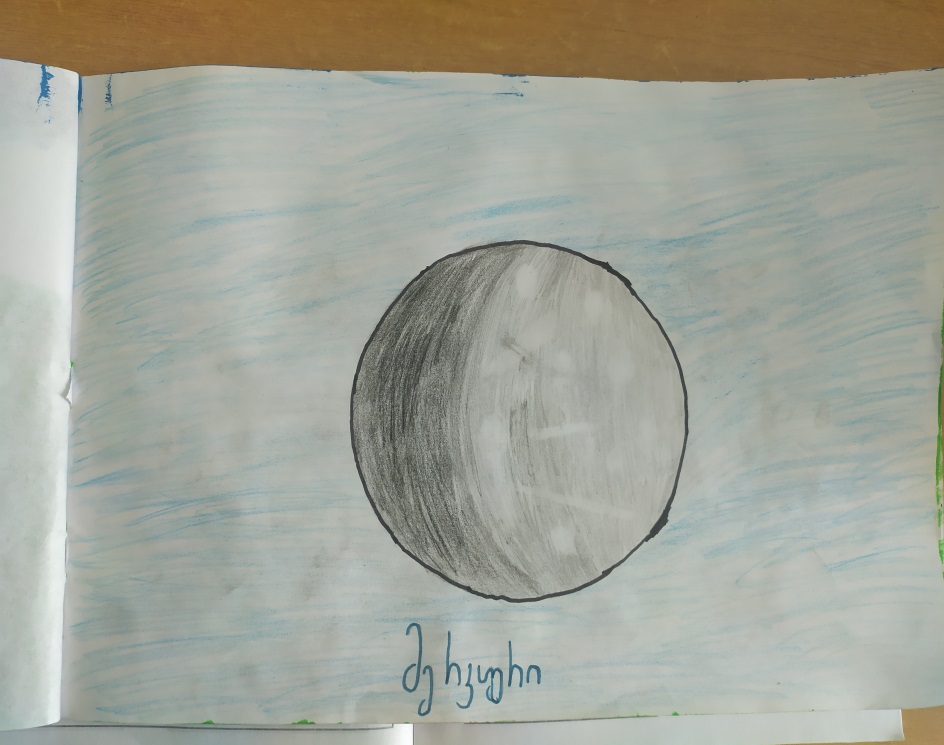 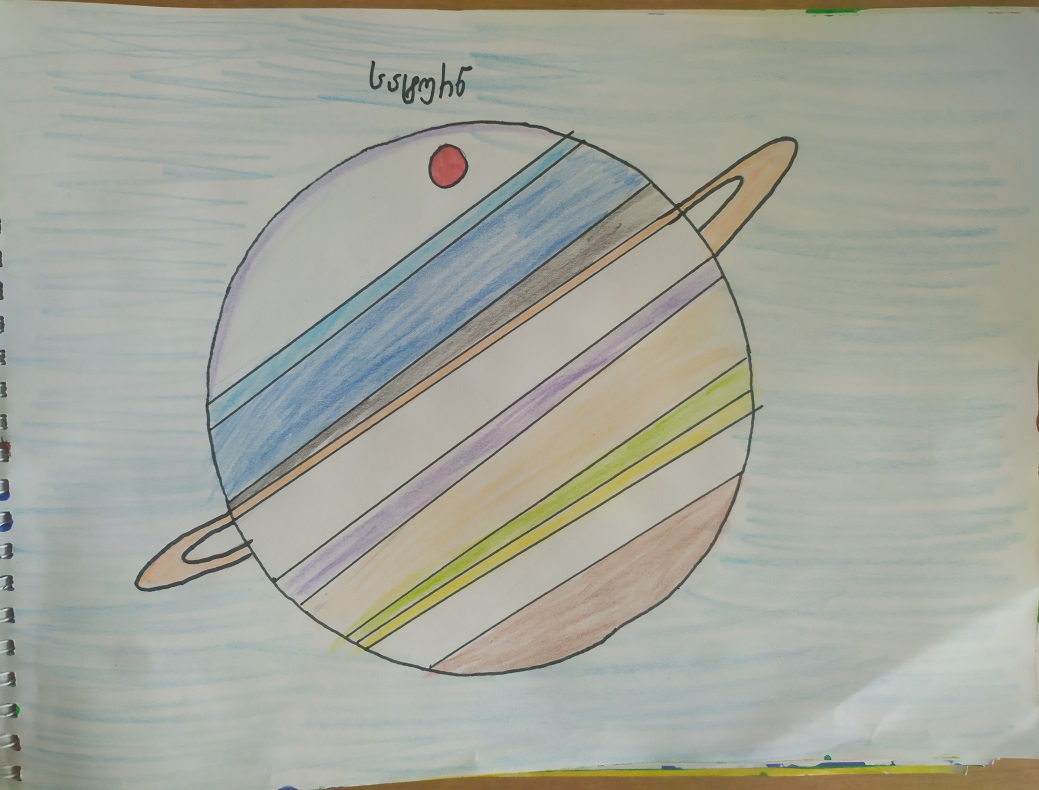 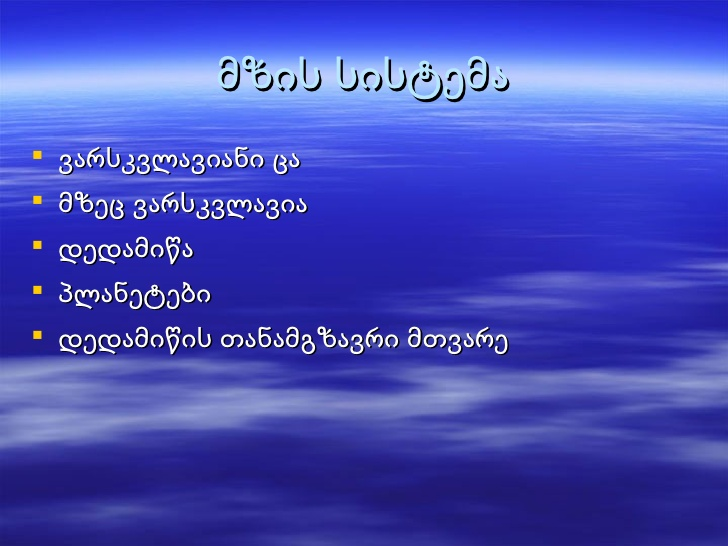 მადლობა  ყურადღებისთვის!
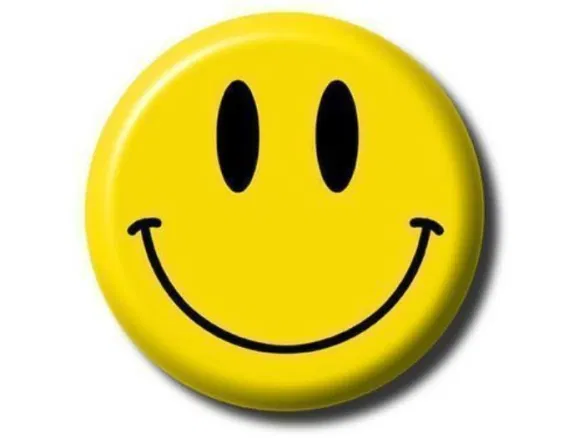